[Speaker Notes: We can use a more related picture (to character) here.]
CHARACTER
(Greek) “Charasso” – means a MARK,  an EMBOSSER  or a SCRATCH.
 also translated as a MARK or a quality that   DISTINGUISHES  one from the rest.
CHARACTER
the COMBINATION of qualities or features that  DISTINGUISHES one person, group,or thing from another.
FACTORS THAT INFLUENCEOUR CHARACTER
NATURAL FACTORS
 Heredity
[Speaker Notes: Heredity - the passing on of physical or mental characteristics genetically from one generation to another]
FACTORS THAT INFLUENCEOUR CHARACTER
NATURAL FACTORS
 Heredity
 Upbringing
[Speaker Notes: Upbringing - the treatment and instruction received by a child from its parents throughout its childhood. “Paano tayo pinalaki?”]
FACTORS THAT INFLUENCEOUR CHARACTER
NATURAL FACTORS
 Heredity
 Upbringing
Education
[Speaker Notes: Education - a body of knowledge acquired while being educated]
FACTORS THAT INFLUENCEOUR CHARACTER
NATURAL FACTORS
 Heredity
 Upbringing
Education
 Experience
FACTORS THAT INFLUENCEOUR CHARACTER
SPIRITUAL FACTORS
 Christ
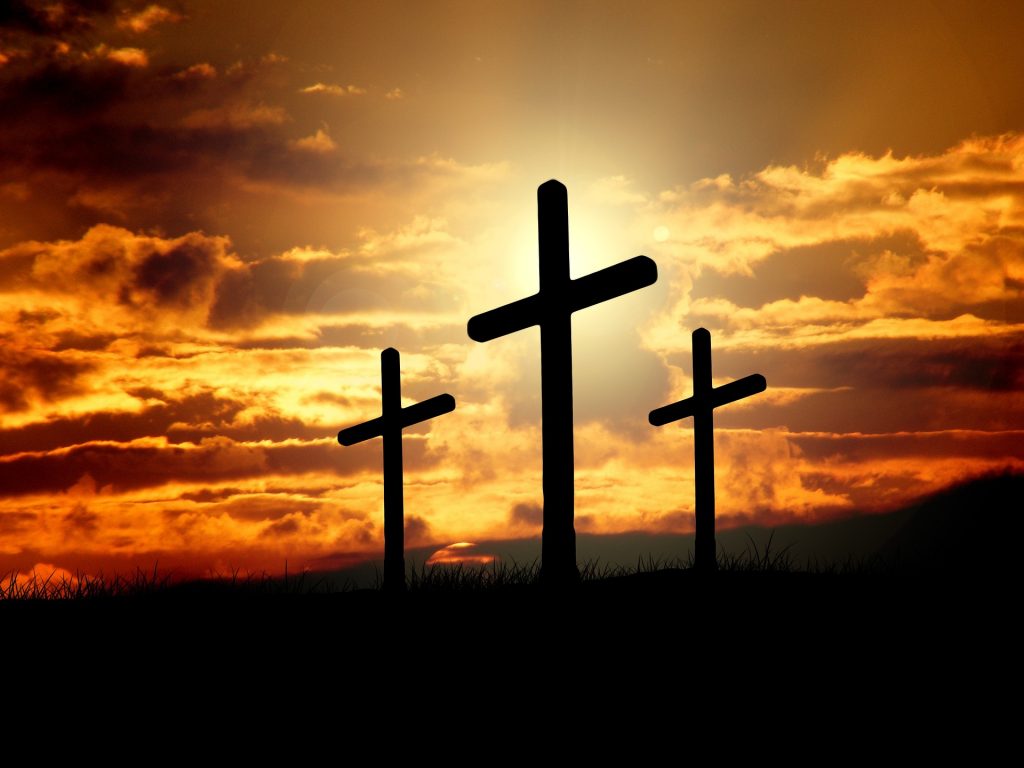 “To them God has chosen to makeknown among the Gentiles the glorious riches of this mystery, which isChrist in you, the hope of glory.”
Colossians 1:27
New International Version
FACTORS THAT INFLUENCEOUR CHARACTER
SPIRITUAL FACTORS
 Christ
 Fruit of the Spirit
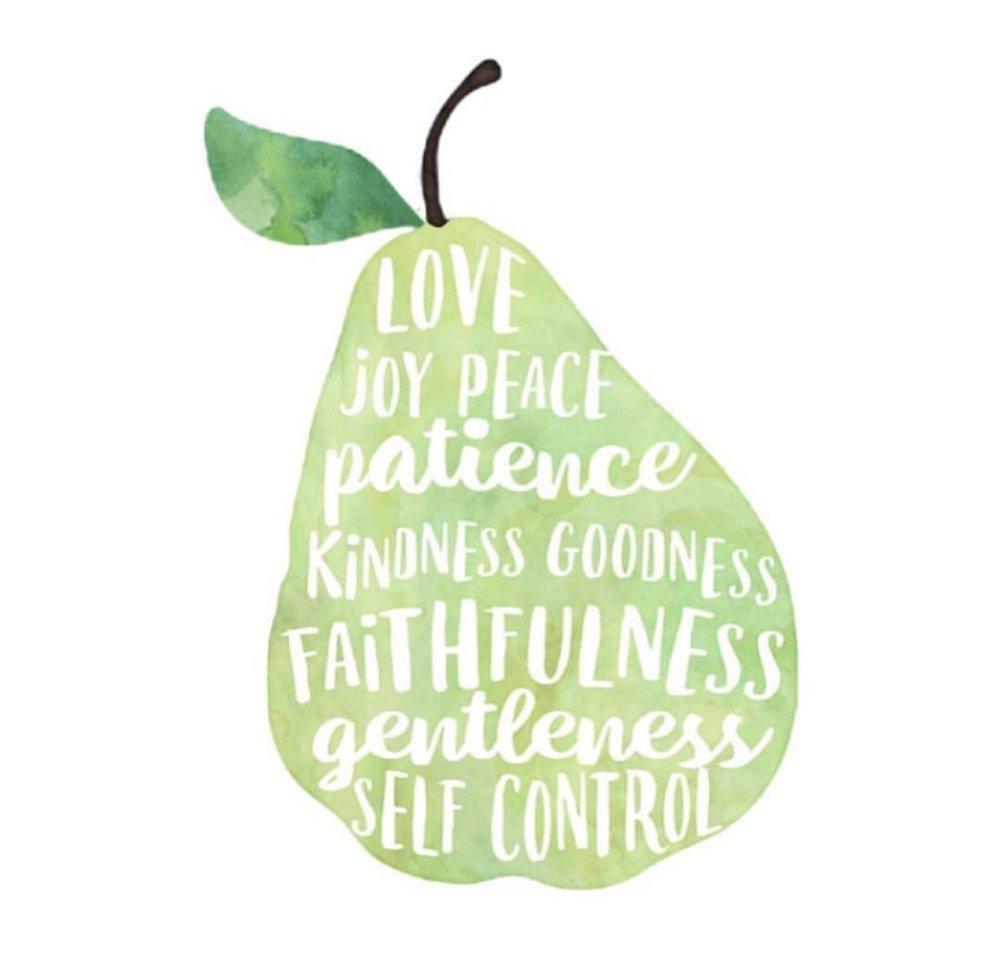 “ 22 But the fruit of the Spirit is love,joy, peace, patience, kindness, goodness, faithfulness,23 gentleness and self-control.”
Galatians 5:22-23
New International Version
FACTORS THAT INFLUENCEOUR CHARACTER
SPIRITUAL FACTORS
 Christ
 Fruit of the Spirit
 Word of God
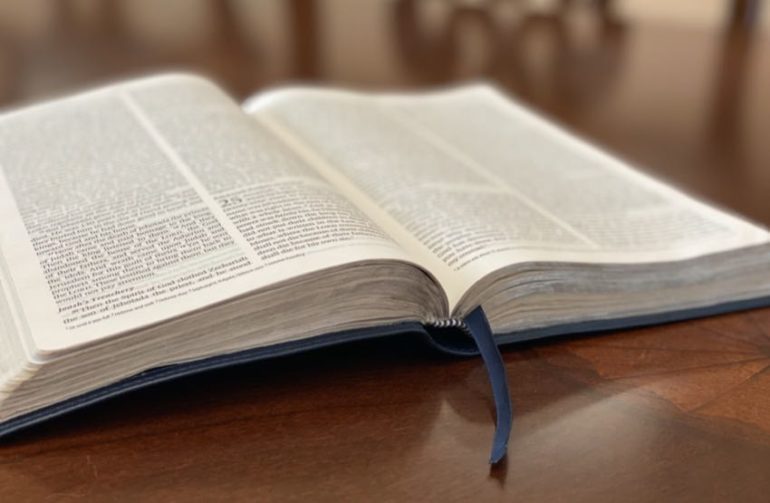 “Your word is a lamp to my feet and a light for my path.”
Psalm 119:105
New International Version
FACTORS THAT INFLUENCEOUR CHARACTER
SPIRITUAL FACTORS
 Christ
 Fruit of the Spirit
 Word of God
 Holy Spirit
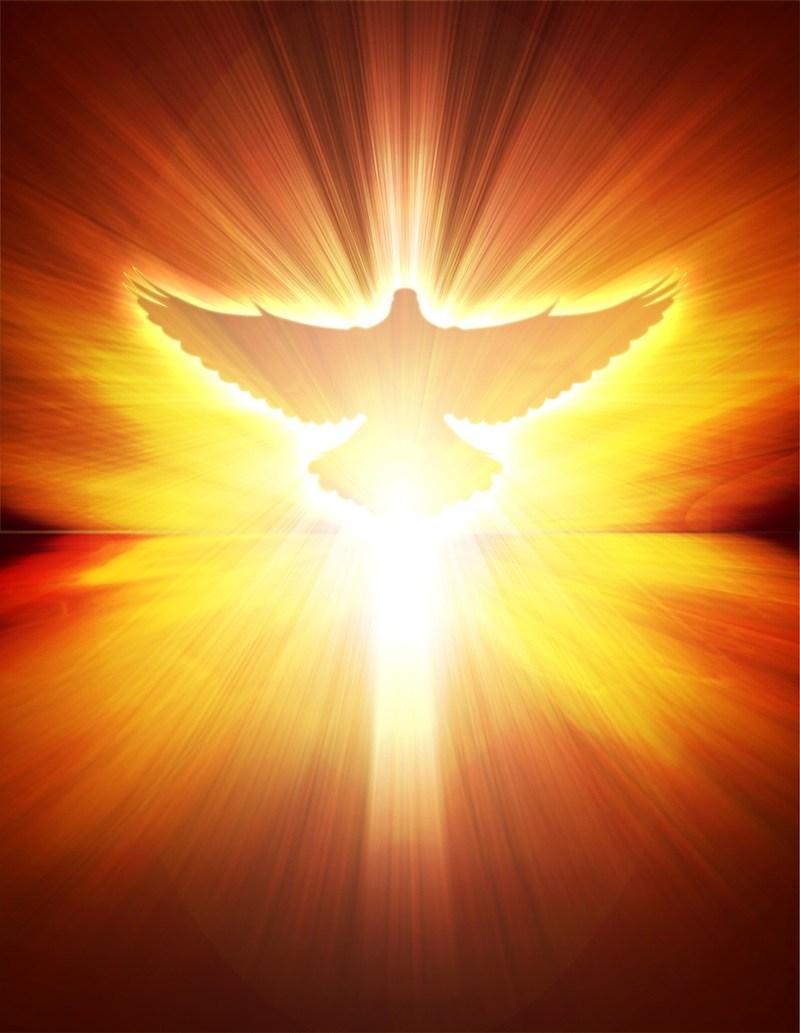 “But when he, the Spirit of truth,comes, he will guide you into all truth.”
John 16:13a
New International Version
FACTORS THAT INFLUENCEOUR CHARACTER
SPIRITUAL FACTORS
 Christ
 Fruit of the Spirit
 Word of God
Holy Spirit
 Dealings of God
5 And you have forgotten that word of encouragement that addresses you as sons: “My son, do not make light of the Lord‘s discipline, and do not lose heart when he rebukes you,
Hebrews 12:5-6
New International Version
6 because the Lord disciplines thosehe loves, and he punishes everyonehe accepts as a son.”
Hebrews 12:5-6
New International Version
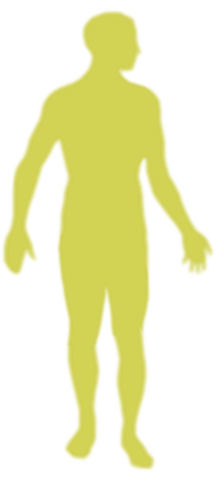 NATURAL FACTORS
EQUALS
+
SPIRITUAL FACTORS
YOU
WHAT CHARACTER “IS”AND “IS NOT”?
It is NOT ...
 what/who a person will ideally be in the 		  future.

It is ...
1. what/who a person is at present.
WHAT CHARACTER “IS”AND “IS NOT”?
It is NOT ...
2. what one shows externally.

It is ...
2.  who one is internally.
WHAT CHARACTER “IS”AND “IS NOT”?
It is NOT ...
3.  what appears when one has no pressure.

It is ...
3.  one’s reaction in times of pressure.
WHAT CHARACTER “IS”AND “IS NOT”?
It is NOT ...
4. commenting on the behavior of others.

It is ...
4.  living by example.
WHAT CHARACTER “IS”AND “IS NOT”?
It is NOT ...
5.  limited to one’s relationship with his     spiritual family.
It is ...
5.  which shows forth godly principles in every          situation and toward every person.
THUS, CHARACTER IS 
THE COMBINATION OF STRONG INNER SOURCES WHICH COMPRISE THE TRUE PERSON.
The Son is the radiance of God’s glory and the exact representation of His being, sustaining all things by His powerful word.
Hebrews 1:3
New International Version
CHRIST is the very
CHARACTER of GOD!
Man’s quest for character must begin with GOD!
For those God foreknew, he also predestined to be conformed to the likeness of His Son ...
Romans 8:29a
New International Version
CONCLUSION:
All the spiritual influences which God has brought into our lives combine to produce in us a Godly character, TRANSFORMING us into the imageand likeness of Christ, who is theexpressed image of the Father.
MEMORY  VERSE #2
Your attitude should be the sameas that of Christ Jesus...
Philippians 2:5
New International Version
Assignment #2:  List down your strengths and weaknesses.
Strengths                Weaknesses
Mapagpasensya  	 Matatakutin
Maunawa              	 Matampuhin
Masinop                	 Tamad